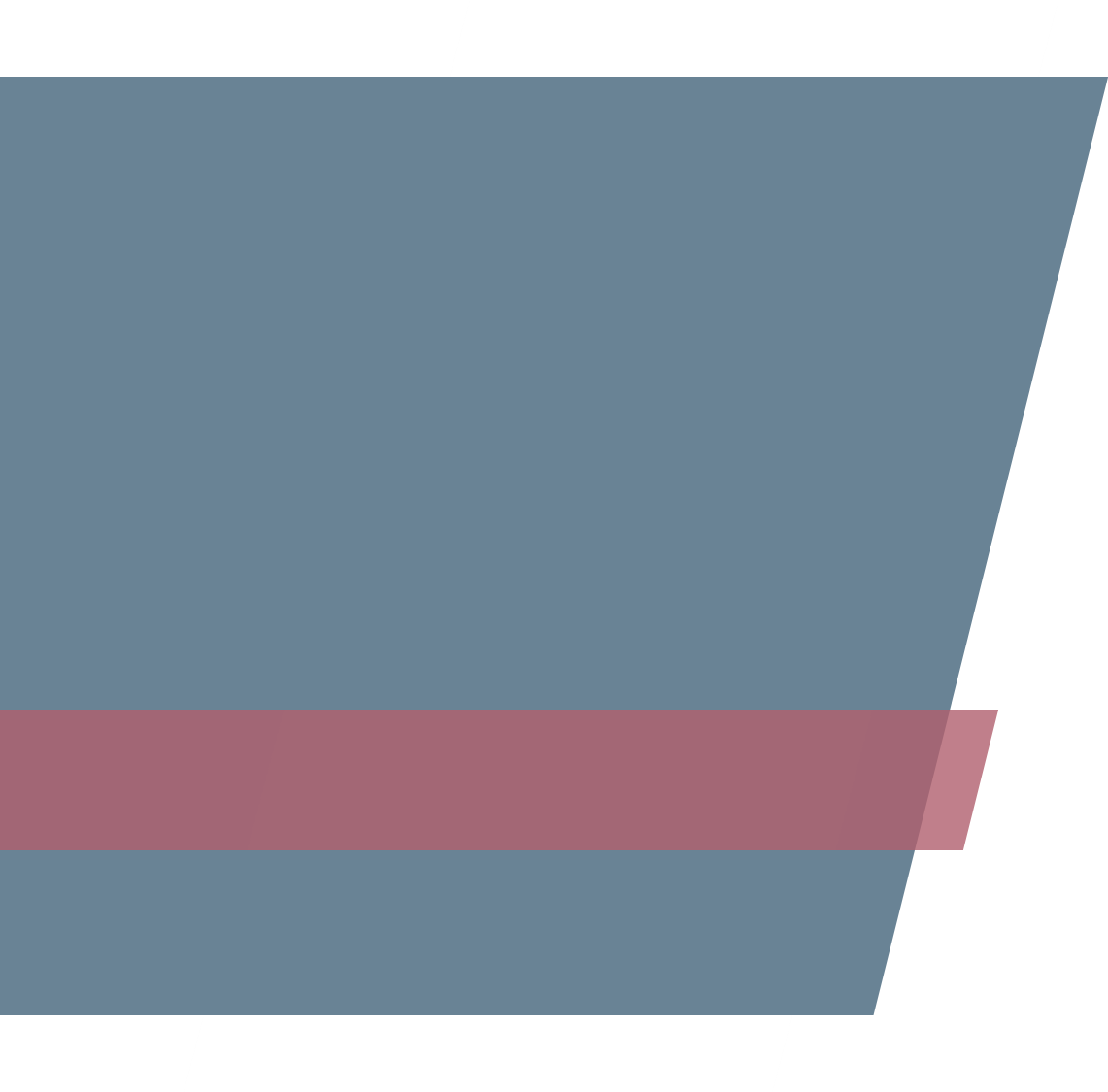 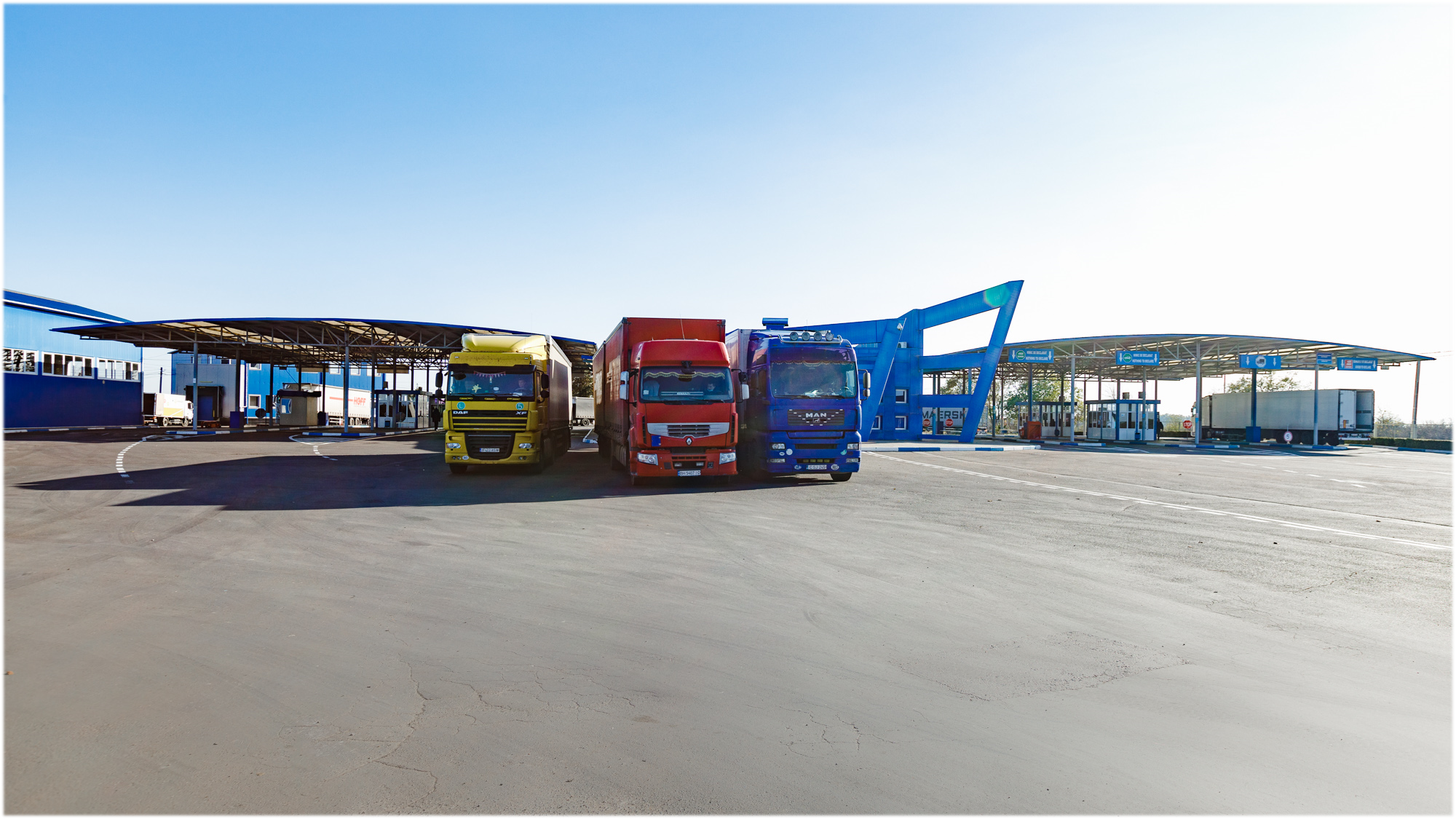 STATUTUL VAMAL AL MĂRFURILOR 
(TITLUL V Capitolul I  Cod vamal nr. 95/2021) 
      Statutul vamal de mărfuri autohtone
Toate mărfurile care se află pe teritoriul vamal sunt presupuse a fi mărfuri autohtone;
Mărfurile obţinute integral pe teritoriul vamal nu au statutul vamal de mărfuri autohtone dacă sunt obţinute din mărfuri plasate în depozitare temporară sau sub regim de tranzit extern, de antrepozit vamal, de admitere temporară sau de perfecţionare activă;
Statutul vamal al mărfurilor autohtone se dovedeşte prin mijloace bazate pe utilizarea tehnicilor electronice de prelucrare a datelor. 
      Dovezile prezentate prin alte mijloace decât tehnicile de prelucrare electronică a datelor
Un călător care nu este operator economic poate depune în scris o cerere pentru o dovadă a statutului vamal de mărfuri autohtone. Procedura de depunere, de examinare a cererii şi de confirmare a statutului vamal pentru călători se stabileşte de Serviciul Vamal.
Dovada statutului vamal de mărfuri autohtone atunci când valoarea acestora nu depăşeşte echivalentul în lei a 15000 EUR poate fi prezentată prin oricare dintre următoarele mijloace, altele decât tehnicile de prelucrare electronică a datelor:
a) documentul comercial (invoice-ul) aferent mărfurilor; 
b) documentul de transport pentru mărfuri. 
-    În cazul în care mărfurile autohtone sunt transportate în conformitate cu Convenţia vamală privind transportul internaţional de mărfuri sub acoperirea carnetelor TIR (Convenţia TIR) sau cu Convenţia privind admiterea temporară (Convenţia de la Istanbul), dovada statutului vamal de mărfuri autohtone poate fi prezentată prin alte mijloace decât tehnicile de prelucrare electronică a datelor.
Dispoziții generale
Declarația vamală standard
Declarația vamală simplificată
Dispoziții aplicabile tuturor declarațiilor vamale
PLASAREA MĂRFURILOR SUB UN REGIM VAMAL
PLASAREA MĂRFURILOR SUB UN REGIM VAMAL(TITLUL V Capitolul II  Cod vamal nr. 95/2021)
La depunerea unei declarații vamale, a unei declarații de depozitare temporară, a unei notificări sumare de intrare sau de ieșire, a unei declarații de reexport sau a unei notificări de reexport de către o persoană la Serviciul Vamal sau la depunerea unei cereri pentru obținerea unei autorizări sau pentru emiterea oricărei alte decizii, persoana în cauză răspunde în ansamblu de:
a) corectitudinea și caracterul complet al informațiilor furnizate în această declarație, notificare sau cerere;
b) autenticitatea, corectitudinea și valabilitatea oricărui document justificativ al declarației, al notificării sau al cererii;
c) dacă este cazul, respectarea tuturor obligațiilor referitoare la plasarea mărfurilor respective sub regimul vamal în cauză sau la executarea operațiunilor autorizate.
Articolul 160. Declararea mărfurilor în vamă şi supravegherea vamală 
(1) Toate mărfurile destinate plasării sub un anumit regim vamal, cu excepţia regimului de zonă liberă, fac obiectul unei declaraţii vamale corespunzătoare regimului respectiv.
(2) Declaraţia vamală se depune folosind tehnici de prelucrare electronică a datelor. În cazuri specifice, prevăzute de prezentul cod sau de Regulamentul de punere în aplicare a Codului vamal, declaraţia vamală poate fi depusă prin alte mijloace decât tehnicile electronice de prelucrare a datelor: 
a) în scris;
b) verbal;
c) prin orice altă acţiune. (art.177 din Cod vamal nr.95/2021 “Înscrierea în evidențele declarantului”)
(3) Mărfurile autohtone declarate pentru export, perfecţionare pasivă sau tranzit intern se află sub supraveghere vamală din momentul acceptării declaraţiei menţionate la alin.(1) şi până în momentul în care sunt scoase în afara teritoriului vamal, sunt abandonate în favoarea statului sau sunt distruse ori până când declaraţia vamală este invalidată.
Articolul 161. Subdiviziunile Serviciului Vamal competente pentru plasarea mărfurilor sub un regim vamal
Cu excepţia cazurilor când există dispoziţii contrare, subdiviziunea Serviciului Vamal competentă pentru plasarea mărfurilor sub un regim vamal este biroul vamal responsabil de teritoriul unde mărfurile sunt prezentate în vamă. 
Articolul 1611. Plasarea mijloacelor de transport sub regim vamal
(1) Persoanele fizice şi juridice care au obţinut titlul de proprietate asupra mijloacelor de transport auto introduse pe teritoriul vamal sunt responsabile pentru achitarea drepturilor de import dacă mijloacele de transport respective nu au fost vămuite.
(2) Mijloacele de transport auto care, la introducerea în Republica Moldova, nu au fost plasate într-un regim vamal nu pot fi înmatriculate la Agenţia Servicii Publice. Se interzice înmatricularea primară a mijloacelor de transport auto, a caroseriilor şi a motoarelor prohibite.
2
PLASAREA MĂRFURILOR SUB UN REGIM VAMAL(Capitolul V  REGULAMENTUL nr. 92/2023)
Declararea Verbală
276. Pentru prelucrarea şi schimbul de informaţii referitoare la plasarea mărfurilor sub un regim vamal se utilizează sisteme/mijloace electronice instituite sau implementate de Serviciul Vamal.
277. Declaraţiile vamale de punere în liberă circulaţie pot fi depuse verbal pentru următoarele mărfuri:
1) mărfuri cu caracter necomercial;
2) mărfuri cu caracter comercial conţinute în bagajele personale ale călătorilor, cu condiţia ca valoarea acestora să nu depăşească echivalentul în lei moldoveneşti a sumei de 1000 euro sau 1000 kg în masă netă.
278. Declaraţiile vamale de punere în liberă circulaţie pot fi depuse verbal pentru mărfurile menţionate la pct.279, cu condiţia ca mărfurile să beneficieze de scutirea de drepturi de import în calitate de mărfuri reintroduse.
279. Declaraţiile vamale de admitere temporară pot fi depuse verbal pentru următoarele mărfuri:
1) paleţi, containere şi mijloace de transport, precum şi piese de schimb, accesorii şi echipamente pentru paleţii, containerele şi mijloacele de transport menţionate la pct.484 – 500;
2) obiecte de uz personal şi mărfuri pentru scopuri sportive menţionate la pct.507;
3) bunuri de primă necesitate pentru navigatori, utilizate pe o navă angajată în trafic maritim internaţional, menţionat la pct.508 subpct.1);
4) echipamente medicale, chirurgicale şi de laborator, menţionate la pct.510;
5) animale menţionate la pct.511, cu condiţia ca acestea să fie destinate transhumanţei sau păşunatului sau efectuării de muncă ori transport;
6) echipamentele menţionate la pct.512 subpct.1);
7) instrumentele şi aparatele necesare unui medic pentru a oferi asistenţă unui pacient care aşteaptă un transplant de organ ce îndeplineşte condiţiile prevăzute la pct.503;
8) ajutoare umanitare, în caz de calamitate, utilizate în cadrul unor măsuri de contracarare a efectelor dezastrelor sau unor situaţii similare care afectează teritoriul vamal;
9) instrumente muzicale portabile, importate temporar de călători şi destinate a fi utilizate ca echipamente profesionale;
10) ambalaje care se importă pline şi sunt destinate reexportului goale sau pline, purtând marcaje, permanente şi rezistente la ştergere, pentru identificarea unei persoane stabilite în afara teritoriului vamal;
11) echipamente de producţie şi difuzare radio şi televiziune şi vehicule special adaptate pentru utilizare în scopuri de producţie şi difuzare radio şi televiziune şi echipamentele acestora, importate de organizaţii publice sau private stabilite în afara teritoriului vamal şi avizate de biroul vamal, care eliberează autorizaţia pentru admiterea temporară a unor astfel de echipamente şi vehicule;
12) alte mărfuri, în cazul în care acest lucru este autorizat de Serviciul Vamal.
3
PLASAREA MĂRFURILOR SUB UN REGIM VAMAL(Capitolul V  REGULAMENTUL nr. 92/2023) Declararea Verbală
280. Declaraţiile de reexport pot fi făcute verbal atunci când se încheie regimul vamal de admitere temporară pentru mărfurile menţionate la pct.279.
281. Declaraţiile vamale de export pot fi făcute verbal pentru următoarele mărfuri:
1) mărfuri cu caracter necomercial;
2) mărfuri cu caracter comercial, cu condiţia ca valoarea acestora să nu depăşească echivalentul în lei moldoveneşti a sumei de 1000 euro sau 1000 kg în masă netă;
3) mijloace de transport înregistrate pe teritoriul vamal şi destinate reimportului, precum şi piese de schimb, accesorii şi echipamente pentru aceste mijloace de transport;
4) furaje şi hrană care însoţesc animalele în timpul exportului acestora şi care beneficiază de scutire de drepturi de import în temeiul art.271 din Cod.
282. Declaraţiile vamale de export pot fi depuse verbal pentru mărfurile menţionate la pct.279, în cazul în care aceste mărfuri sunt destinate reimportului.
300. Declaraţiile vamale verbale pentru export şi reexport se fac la postul vamal competent pentru locul de ieşire a mărfurilor.
									      Declararea în scris
294. Călătorii pot depune o declaraţie vamală pe hârtie pentru mărfurile transportate.
295. Forma şi datele declaraţiei vamale pe hârtie se stabilesc de către Serviciul Vamal.
289. Mărfurile dintr-o trimitere poştală a căror valoare nu depăşeşte echivalentul în lei moldoveneşti a 1000 euro şi care nu sunt supuse drepturilor de export sunt considerate a fi declarate la export prin scoaterea lor de pe teritoriul vamal.
Mărfurile dintr-o trimitere expres a căror valoare nu depăşeşte echivalentul în lei moldoveneşti a 1000 euro şi care nu sunt supuse drepturilor de export sunt considerate a fi declarate la export prin prezentarea lor la postul vamal de ieşire, cu condiţia ca datele din documentul de transport şi/sau factură să fie disponibile şi acceptate de Serviciul Vamal.
Mărfurile a căror valoare intrinsecă nu depăşeşte echivalentul în lei moldoveneşti a 150 euro se consideră a fi declarate pentru punerea în liberă circulaţie prin prezentarea lor la vamă în conformitate cu art.145 din Cod, cu condiţia ca datele necesare să fie acceptate de către Serviciul Vamal.
4
Declarația vamală standardArticolul 162. Declarația vamală standardDeclarația vamală standard conține toate datele necesare pentru aplicarea dispozițiilor ce reglementează regimul vamal pentru care se declară mărfurile. Procedura de depunere a declarației vamale standard se stabilește de Serviciul Vamal.Articolul 163. Documentele justificative(1) Documentele justificative solicitate pentru aplicarea dispozițiilor ce reglementează regimul vamal pentru care se declară mărfurile trebuie să se afle în posesia declarantului și la dispoziția Serviciului Vamal în momentul depunerii declarației vamale.(2) Documentele justificative se pun la dispoziția Serviciului Vamal în cazul în care legislația prevede astfel sau atunci când este necesar în vederea controalelor vamale.(3) În cazuri specifice, Serviciul Vamal poate autoriza operatorii economici cu dreptul de a întocmi documente justificative conform procedurii stabilite de acesta.			                   				       Declarația vamală simplificatăArticolul 164. Declarația vamală simplificată(1) Serviciul Vamal poate accepta ca o persoană să plaseze mărfurile sub un regim vamal pe baza unei declarații simplificate, care poate omite o parte dintre datele menționate la art. 162 sau dintre documentele justificative menționate la art. 163.(2) Utilizarea regulată a declarației simplificate menționate la alin. (1) face obiectul unei autorizații din partea Serviciului Vamal.Articolul 165. Condițiile de autorizare a utilizării regulate a declarației vamale simplificate(1) Autorizația de utilizare regulată a declarației simplificate, prevăzută la art. 164 alin. (2), se acordă în cazul în care sunt îndeplinite următoarele condiții:a) solicitantul respectă criteriul stabilit la art. 39;b) după caz, solicitantul dispune de proceduri satisfăcătoare de gestionare a licențelor și a autorizațiilor acordate în conformitate cu măsurile de politică comercială;c) solicitantul se asigură că angajații vizați primesc sarcina de a informa Serviciul Vamal dacă sunt detectate dificultăți de conformare la cerințe și stabilește proceduri pentru a informa Serviciul Vamal cu privire la astfel de dificultăți;d) după caz, solicitantul a pus în aplicare proceduri satisfăcătoare de gestionare a licențelor de import și export legate de interdicții și restricții, inclusiv măsuri care permit diferențierea mărfurilor care fac obiectul unor interdicții sau restricții de alte mărfuri, cu scopul de a asigura respectarea acestor interdicții și restricții.(2) Se consideră că un AEOC îndeplinește condițiile prevăzute la alin. (1)  lit. b)–d) în măsura în care evidențele lor corespund condițiilor de plasare a mărfurilor sub un regim vamal în baza unei declarații simplificate.
4
Articolul 166. Declarația vamală suplimentară(1) În cazul declarației simplificate conform art. 164 sau al înscrierii în evidențele declarantului conform art. 177, declarantul depune la subdiviziunea competentă a Serviciului Vamal, într-un anumit termen, o declarație suplimentară conținând datele necesare pentru regimul vamal respectiv. În cazul unei declarații simplificate, documentele justificative necesare se află în posesia declarantului și sunt la dispoziția Serviciului Vamal pentru un termen determinat.(2) Declarația suplimentară poate avea un caracter global, periodic sau recapitulativ.(3) Se acordă o derogare de la obligația de a depune o declarație suplimentară în următoarele cazuri:a) mărfurile sunt plasate sub regim de antrepozit vamal;b) în alte cazuri specifice.(4) Serviciul Vamal poate acorda o derogare de la obligația de depunere a unei declarații suplimentare în cazul în care sunt îndeplinite următoarele condiții:a) declarația simplificată se referă la mărfuri ale căror valoare și cantitate sunt inferioare limitei nedeclarabile stabilite;b) declarația simplificată conține deja toate informațiile necesare pentru regimul vamal în cauză;c) declarația simplificată nu este făcută prin înscriere în evidențele declarantului.(5) Declarația simplificată sau înscrierea în evidențele declarantului și declarația suplimentară constituie un instrument unic și indivizibil care produce efecte de la data la care declarația simplificată este acceptată conform art. 171 și, respectiv, de la data la care mărfurile sunt înscrise în evidențele declarantului.(6) În sensul art. 97, locul unde trebuie depusă declarația suplimentară este considerat a fi cel în care a fost depusă declarația simplificată.Articolul 167. Termenele de depunere a declarației suplimentare(1) În cazul în care Serviciul Vamal urmează să înscrie în evidențe cuantumul drepturilor de import sau de export de plată în conformitate cu art. 112 alin. (1), declarația suplimentară menționată la art. 166 alin. (1) trebuie depusă în termen de 10 zile de la acordarea liberului de vamă pentru mărfuri.(2) În cazul în care o înscriere în evidențe are loc în conformitate cu art. 112 alin. (2), iar declarația suplimentară este de natură generală, periodică sau recapitulativă, perioada acoperită de declarația suplimentară nu depășește o lună.(3) Termenul-limită pentru depunerea declarației suplimentare menționate la alin. (2) este stabilit de Serviciul Vamal și nu poate depăși 10 zile de la încheierea perioadei acoperite de declarația suplimentară.Articolul 168. Termenul-limită pentru ca declarantul să fie în posesia documentelor justificative pentru declarațiile suplimentare(1) Documentele justificative care lipsesc la depunerea declarației simplificate trebuie să se afle în posesia declarantului în termenul-limită stabilit pentru depunerea declarației suplimentare în conformitate cu art. 167 alin. (1) sau (3).(2) Serviciul Vamal poate permite, în circumstanțe justificate în mod corespunzător, un termen-limită mai lung decât cel prevăzut la alin. (1) pentru punerea la dispoziție a documentelor justificative.(3) În cazul în care documentul justificativ se referă la valoarea în vamă, Serviciul Vamal este în drept să stabilească un termen-limită mai lung decât cel prevăzut la alin. (1) sau (2) din prezentul articol, ținând seama de termenul de prescripție prevăzut la art. 110 alin. (1).
5
Dispoziții aplicabile tuturor declarațiilor vamaleArticolul 169. Depunerea declarației vamale(1) Fără a aduce atingere art. 166 alin. (1), declarația vamală poate fi depusă de către orice persoană care este în măsură să furnizeze toate informațiile solicitate pentru aplicarea dispozițiilor ce reglementează regimul vamal pentru care se declară mărfurile. Această persoană trebuie să fie în măsură să prezinte mărfurile în cauză sau să asigure prezentarea acestora în vamă.(2) În cazul în care acceptarea unei declarații vamale impune anumite obligații pentru o anumită persoană, respectiva declarație este depusă de către această persoană sau de către reprezentantul său.(3) Declarantul trebuie să fie o persoană stabilită pe teritoriul vamal.(4) Prin derogare de la alin. (3), următorii declaranți nu au obligația de a fi stabiliți pe teritoriul vamal:a) persoanele care depun o declarație vamală de tranzit, călătorii care depun o declarație de admitere temporară;b) persoanele care depun ocazional o declarație vamală, cu condiția ca Serviciul Vamal să considere acest lucru justificat.(5) Declarațiile vamale prezentate pe suport de hârtie sau în format electronic se autentifică de către declarant.(6) Declarația vamală se consideră depusă atunci când:a) declarația în format electronic este depusă pe serverul Serviciului Vamal;b) declarația este prezentată în scris, verbal sau prin acțiune la postul vamal;c) înscrierile sunt în evidențele declarantului conform art. 177.(7) Persoanele fizice care, la trecerea frontierei vamale, au în bagaj bunuri depun declarație vamală odată cu prezentarea bunurilor.Articolul 170. Depunerea declarației vamale anterior prezentării mărfurilor Se poate depune o declarație vamală anterior datei estimate pentru prezentarea mărfurilor în vamă. În cazul în care nu se prezintă mărfurile în termen de 30 de zile de la depunerea declarației vamale, se consideră că declarația respectivă nu a fost depusă.Articolul 171. Acceptarea declarației vamale(1) Declarația vamală care respectă condițiile prevăzute în prezentul capitol este acceptată imediat de Serviciul Vamal, cu condiția ca mărfurile la care se referă sunt prezentate în vamă.(2) Data de acceptare a declarației vamale de către Serviciul Vamal este, în cazul în care nu există dispoziții contrare, data care se ia în considerare pentru aplicarea dispozițiilor ce reglementează regimul vamal pentru care au fost declarate mărfurile și pentru toate celelalte formalități de import sau export.(3) Cu excepția cazurilor în care declarația vamală este depusă verbal ori printr-un act care se consideră a fi o declarație vamală sau în care declarația vamală ia forma unei înscrieri în evidențele declarantului în conformitate cu art. 177, declarația vamală este acceptată în momentul în care sunt respectate cumulativ următoarele condiții:a) mărfurile sunt prezentate la subdiviziunea Serviciului Vamal;b) declarația vamală este depusă la Serviciul Vamal;c) Serviciul Vamal a înregistrat declarația respectivă.
6
Articolul 172. Modificarea declarației vamale(1) În baza unei cereri depuse de către declarant, acestuia i se permite să modifice una sau mai multe date din declarația vamală după acceptarea acesteia de către Serviciul Vamal. Modificarea nu poate să facă declarația aplicabilă altor mărfuri decât celor care au făcut inițial obiectul acesteia.(2) Modificarea prevăzută la alin. (1) nu poate fi permisă în cazul în care cererea este depusă după ce Serviciul Vamal:a) a informat declarantul despre intenția sa de a proceda la verificarea mărfurilor;b) a stabilit că datele din declarația vamală sunt incorecte; sauc) a acordat mărfurilor liberul de vamă.(3) La solicitarea declarantului, în termen de 4 ani de la data acordării liberului de vamă, modificarea declarației vamale poate fi permisă pentru ca declarantul să își respecte obligațiile referitoare la plasarea mărfurilor sub regimul vamal în cauză.(4) Cazurile și procedura de modificare a unei declarații vamale după acordarea liberului de vamă pentru mărfuri în conformitate cu alin. (3) se stabilesc de către Serviciul Vamal.Articolul 173. Invalidarea declarației vamale(1) În baza unei cereri depuse de declarant, Serviciul Vamal invalidează o declarație vamală deja acceptată în oricare dintre următoarele cazuri:a) Serviciul Vamal este sigur că mărfurile sunt plasate imediat sub un alt regim vamal;b) Serviciul Vamal este sigur că, în urma unor circumstanțe speciale, plasarea mărfurilor sub regimul vamal pentru care au fost declarate nu se mai justifică.(2) În cazul în care Serviciul Vamal a informat declarantul de intenția de a proceda la verificarea mărfurilor, cererea de invalidare a declarației vamale nu poate fi acceptată înainte ca această verificare să aibă loc.(3) Declarația vamală nu poate fi invalidată după acordarea liberului de vamă, cu excepția cazurilor prevăzute la art. 174 și 175.Articolul 174. Invalidarea declarației vamale în cazul exportului, reexportului sau al perfecționării pasive(1) În cazul în care există o discrepanță privind natura mărfurilor pentru care s-a acordat liberul de vamă pentru export, reexport sau perfecționare pasivă și a mărfurilor prezentate la postul vamal de ieșire, postul vamal respectiv informează despre acest fapt postul vamal de export, care invalidează declarația în cauză.(2) În cazul în care, după o perioadă de 30 de zile de la data acordării liberului de vamă mărfurilor pentru export, reexport sau perfecționare pasivă, postul vamal de export nu a primit nicio informație privind ieșirea mărfurilor, nici dovezi care să ateste că mărfurile au părăsit teritoriul vamal, postul vamal respectiv invalidează declarația în cauză.
7